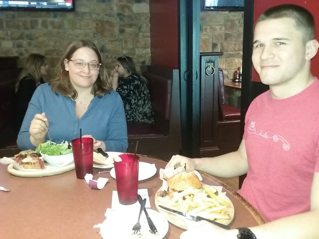 The TUH EEG Corpus
DoD Human Language Technology
Our Staff Photographer
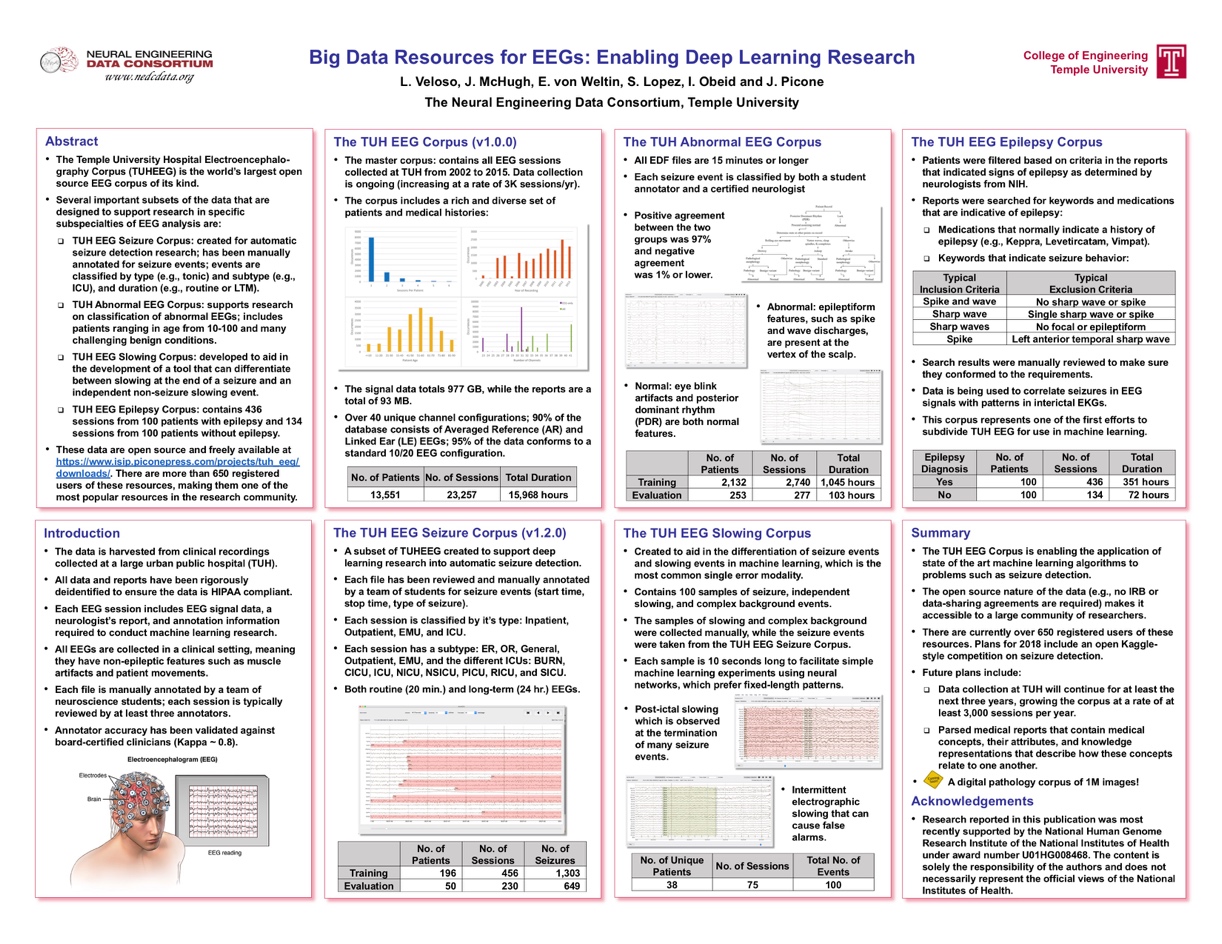 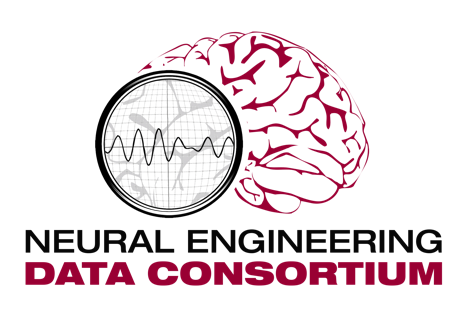 May 2018